لمَاذَا أَرْسَلَ اللهُ الرُّسُلَ ؟
لِمَاذَا أَرْسَلَ اللهُ الرُّسُلَ؟
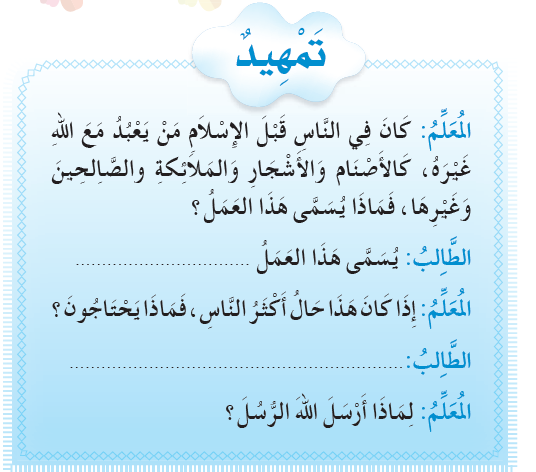 الوحدة
2
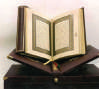 الإشراك بالله
يحتاجون إلى من ينقذهم من الشرك و يدعوهم إلى عبادة الله وحده
الدرس الأول
لمَاذَا أَرْسَلَ اللهُ الرُّسُلَ ؟
لِمَاذَا أَرْسَلَ اللهُ الرُّسُلَ ؟
الوحدة
2
أرَسَلَ اللهُ الرُّسُلَ، لدِعْوَةِ النَّاسِ إلِى عِبَادَةِ اللهِ وَحْدَهُ، وَتَرْكِ عِبَادَةِ مَا سِوَاهُ .
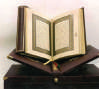 قالَ الله تَعَالَى:
< ولَقَدْ بَعَثْنَا في كَلِّ أُمَّةٍ رَسُولاً أْنِ اعْبُدُوا اللهَ وَاجْتَنِبُوا الطَّاغُوتَ >
الدرس الأول
لمَاذَا أَرْسَلَ اللهُ الرُّسُلَ ؟
تجدنا  في جوجل
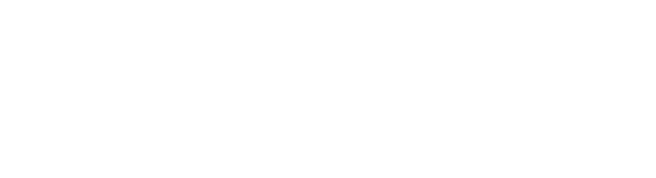 نشاط               أصل الجملة بالجواب الصحيح :
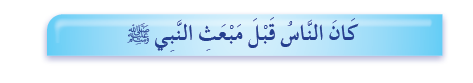 الوحدة
2
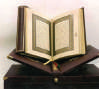 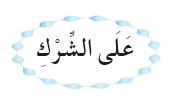 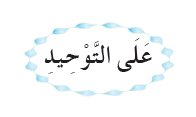 الدرس الأول
لمَاذَا أَرْسَلَ اللهُ الرُّسُلَ ؟
الْأَسْئِلَةُ              أختار الإجابة الصحيحة ؟
أرْسَلَ اللهُ الرُّسُلَ :
الوحدة
2
١- لِمَعْرِفَةِ حَالِ النَّاسِ قَبْلَ الإِسْلاَمِ
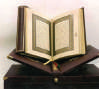 ٢- لِلْقَضَاءِ عَلَى النِّزَاعَاتِ وَالحُرُوبِ
٣- لِدَعْوَةِ النَّاسِ إِلَى عِبَادَةِ الله وَحْدَهُ وَتَرْكِ عِبَادَةِ مَا سِوَاهُ
صح
الدرس الأول
لمَاذَا أَرْسَلَ اللهُ الرُّسُلَ ؟
انتهى الدرس